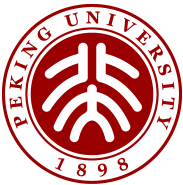 Simulation of Horizontal Air Shower Detection with LHAASO
Qinyuan Zhang
zhangqy@stu.pku.edu.cn
Department of Astronomy, Peking University
2021.10
2021/10/15
1
[Speaker Notes: (LHAASO上水平大气簇射探测的模拟)]
Outline
Introduction
Proton horizontal shower simulation
neutrino horizontal shower simulation
Angular resolution for horizontal air shower
Summary
2021/10/15
2
[Speaker Notes: 背景介绍，质子shower模拟，电子中微子shower模拟，模拟质子事件得到的角分辨率，总结]
Introduction
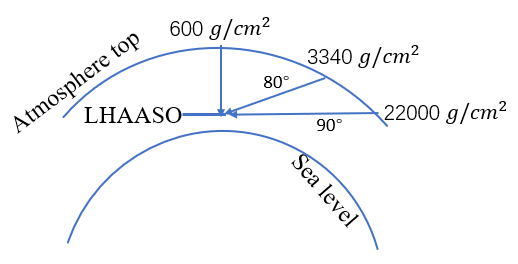 Horizontal Air Shower(HAS): Cosmic ray detection rate will decrease sharply as zenith angle increase
Neutrino: Neutrino can penetrate the thick atmosphere because of its small cross section
Saving computing resources
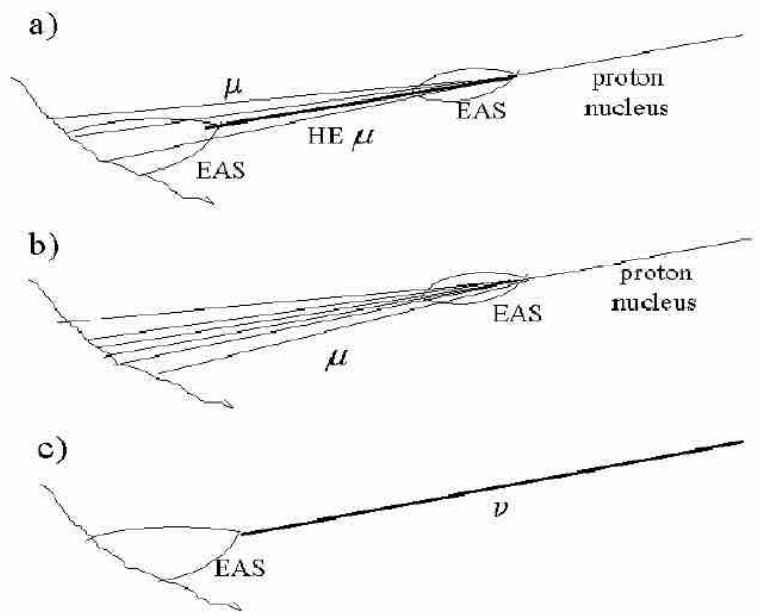 2021/10/15
3
[Speaker Notes: HAS研究背景，水平大气簇射，由于在较大天顶角，随角度增大，大气厚度迅速增加，电磁成分被吸收。但中微子而言，由于其反应截面很小，可以穿过很厚的大气，同时更厚的大气也提供了。大天顶角的水平簇射触发阵列能力弱，如果完全随机模拟，会耗费很多时间和资源，研究FIH 和 efficiency来节约计算资源。]
Method
Half array
Reconstruction
CORSIKA
Data selection, analysis
G4
CORSIKA Option for horizontal event:
1.To simulate shower with zenith angle > 70°, CURVED is needed
2.For neutrino as primary particle, NUPRIM is needed
(CURVED+NUPRIM)

First interaction height is fixed at some values to study the trigger efficiency
2021/10/15
4
[Speaker Notes: CORSIKA v76400 G4KM2A4.10
为模拟70°以上事件，打开CURVED选项，如果模拟中微子还要打开NUPRIM
G4使用G4KM2A4.10
在模拟时固定第一反应高度到不同的值来看不同FIH上的出发效率，找出一个对触发起主要贡献的区间]
Coordinate system in CORSIKA
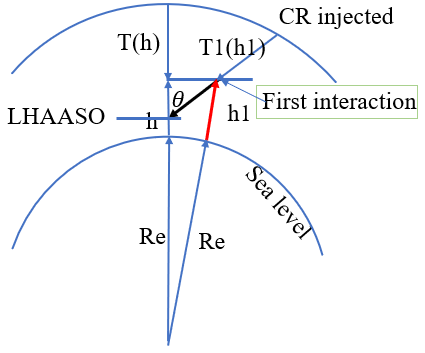 Upper panel shows the coordinate system.
atmosphere structure at 80°
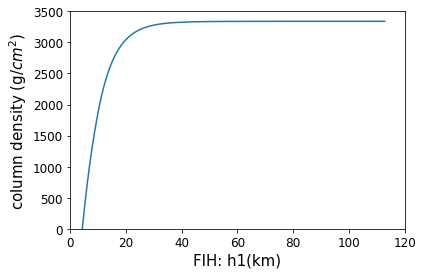 h1 is used as first interaction height in the study of trigger efficiency.
2021/10/15
5
[Speaker Notes: 当打开CURVED选项后，FIH如图
80度上大气结构，很快超过600]
First interaction height and trigger efficiency
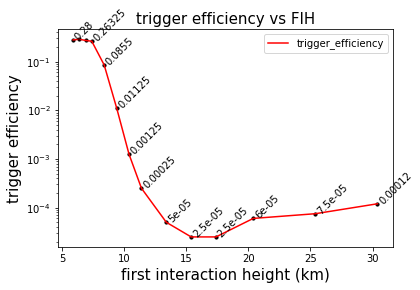 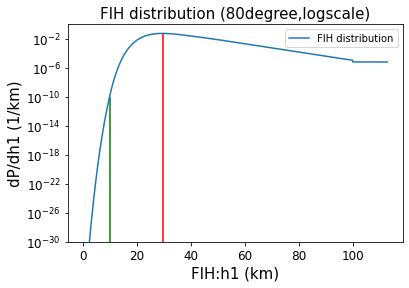 29.5km
Right panel is the trigger efficiency for proton(1-10PeV) at 80°(zenith angle) at different FIH.(Radius in G4 600m)
Trigger efficiency=n_tr/N_tot
Left panel shows the FIH distribution for proton(1PeV) at 80°(zenith angle)
2021/10/15
6
Proton events FIH
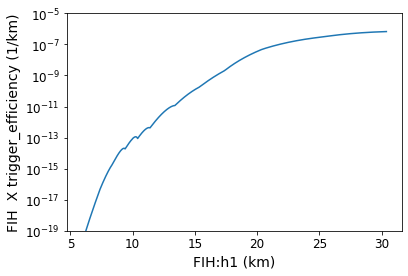 integrate
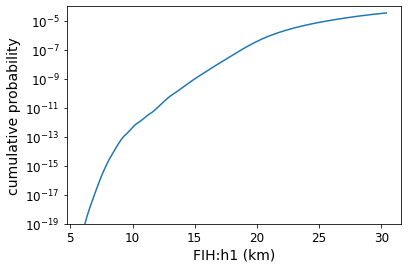 The proton events which can be detected  by LHAASO are dominated by events with first interaction height ~30 km
increase
One cannot find an "effective height" to fix the FIH of cosmic rays and simplify the simulation for HAS
2021/10/15
7
“Bump” in the longitudinal development
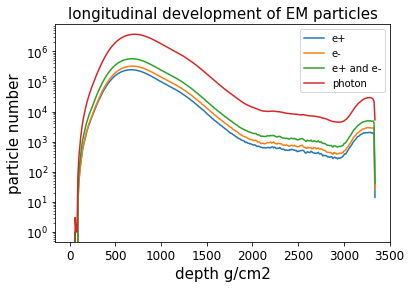 EM “bump”
Increase
Trigger efficiency decrease sharply when first interaction height < 15km, but don’t change a lot when first interaction height >15km
Events with a EM “bump” play a role

muon bremsstrahlung, pair production
2021/10/15
8
[Speaker Notes: EM components]
Effective height for neutrinos
LHAASO
Trigger efficiency is the ratio: n_tr/N_tot
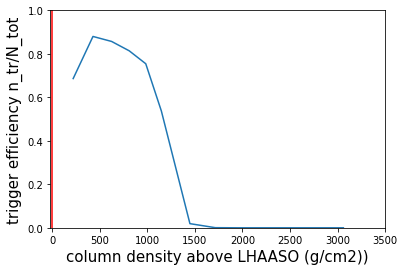 2021/10/15
9
Neutrino first interaction height
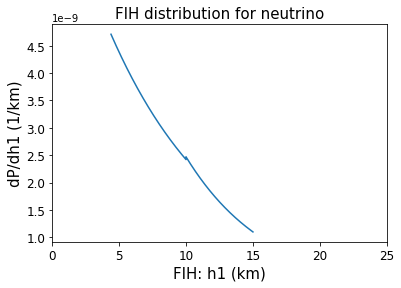 decrease
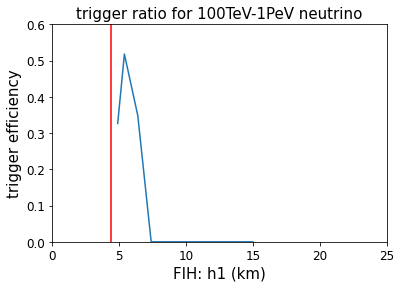 LHAASO
2021/10/15
10
Angular resolution for large zenith angle
Proton
1PeV~10PeV
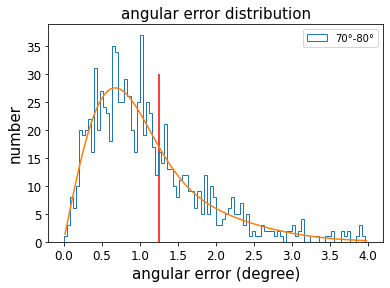 68%
68%
Angular resolution: 0.74 degree
Angular resolution: 1.25 degree
2021/10/15
11
Summary
Proton triggered events: FIH is large
Proton trigger events (1PeV~10PeV, zenith angle~80°) are dominated by events with large first interaction height(~25km above LHAASO).
”Bump” improve the trigger efficiency of proton shower.

Neutrino triggered events: FIH is small
Neutrino trigger events (100TeV~1PeV, 80°) dominated by events with small first interaction height(<7km). The neutrino trigger probability is small.

The angular resolution for 60°~70° events(1~10PeV) is 0.74°, for 70°~80° is 1.25°
Thanks!
2021/10/15
12
Backup
2021/10/15
13
Estimation of transient energy
~100TeV neutrino number we can detect
To get
If we set
2021/10/15
14
Angular resolution for horizontal events
B
A
The distribution of angular error are used for angular resolution.
O
2021/10/15
15